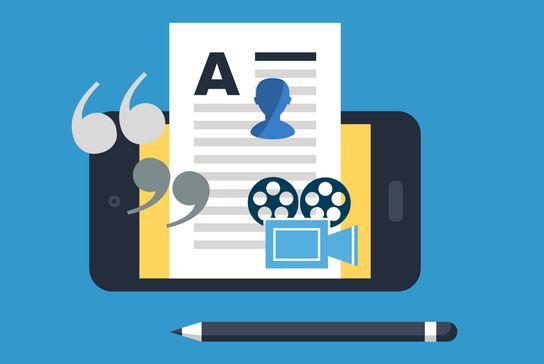 Digital Portfolio
By: Nathan Kirkham
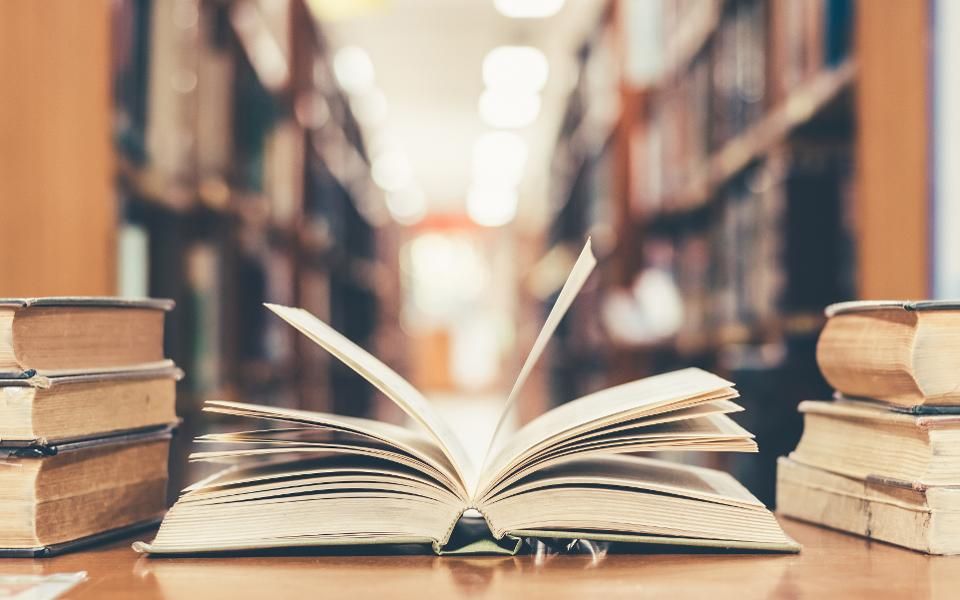 Horror Short Story (English)
I selected this because I’m very proud of this short story and how well I did on it. It represents my growth throughout the year very well.
This represents my growth because it was one of the final projects of the year and the amount that my writing had grown since the start of the year was quite a lot. 
I faced many challenges like coming up with a creative horror story. I also wanted to have some humor which is difficult to incorporate with a horror story. I also had to be sure that the writing made sense to everyone else which needed lots of editing.
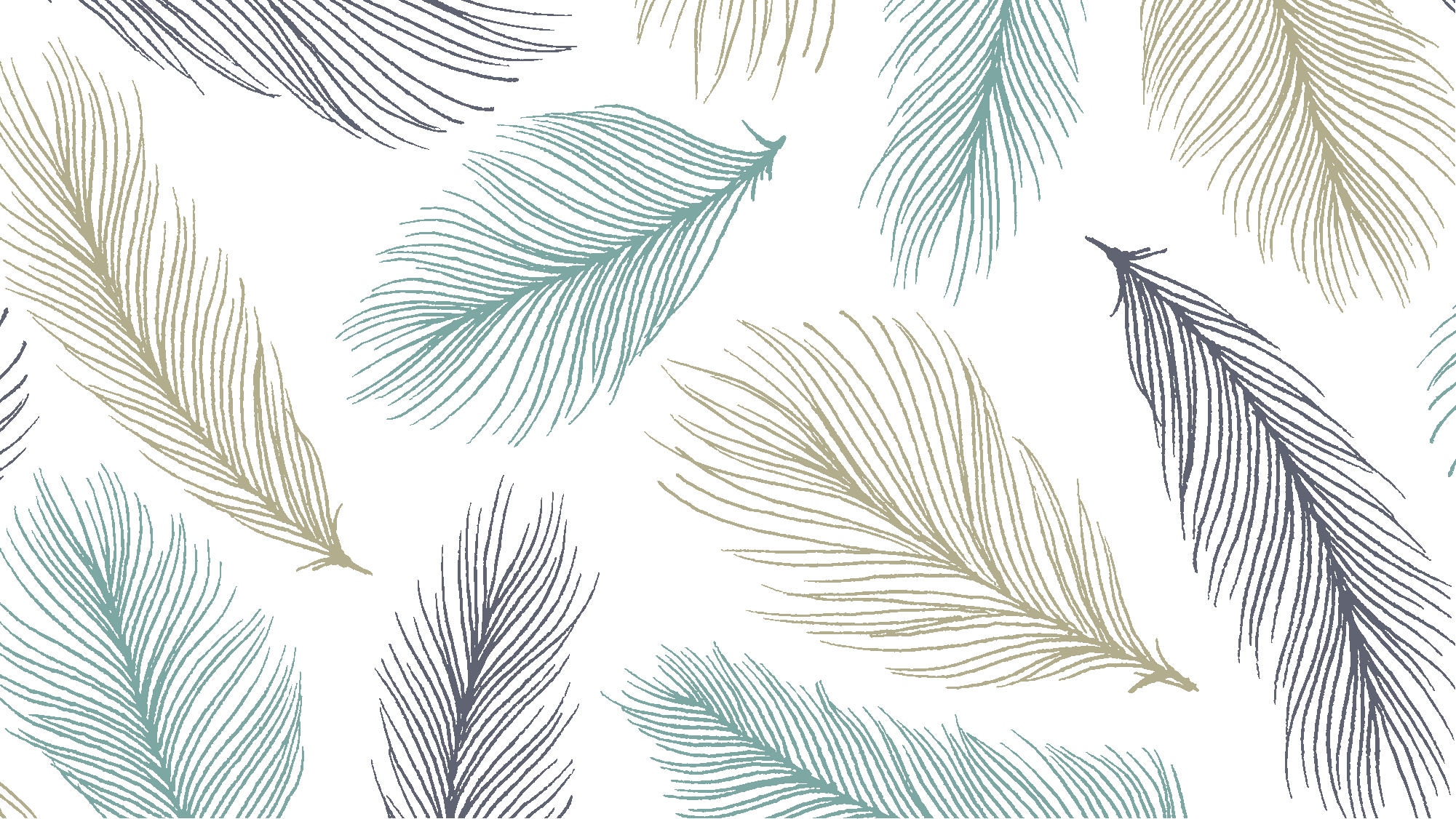 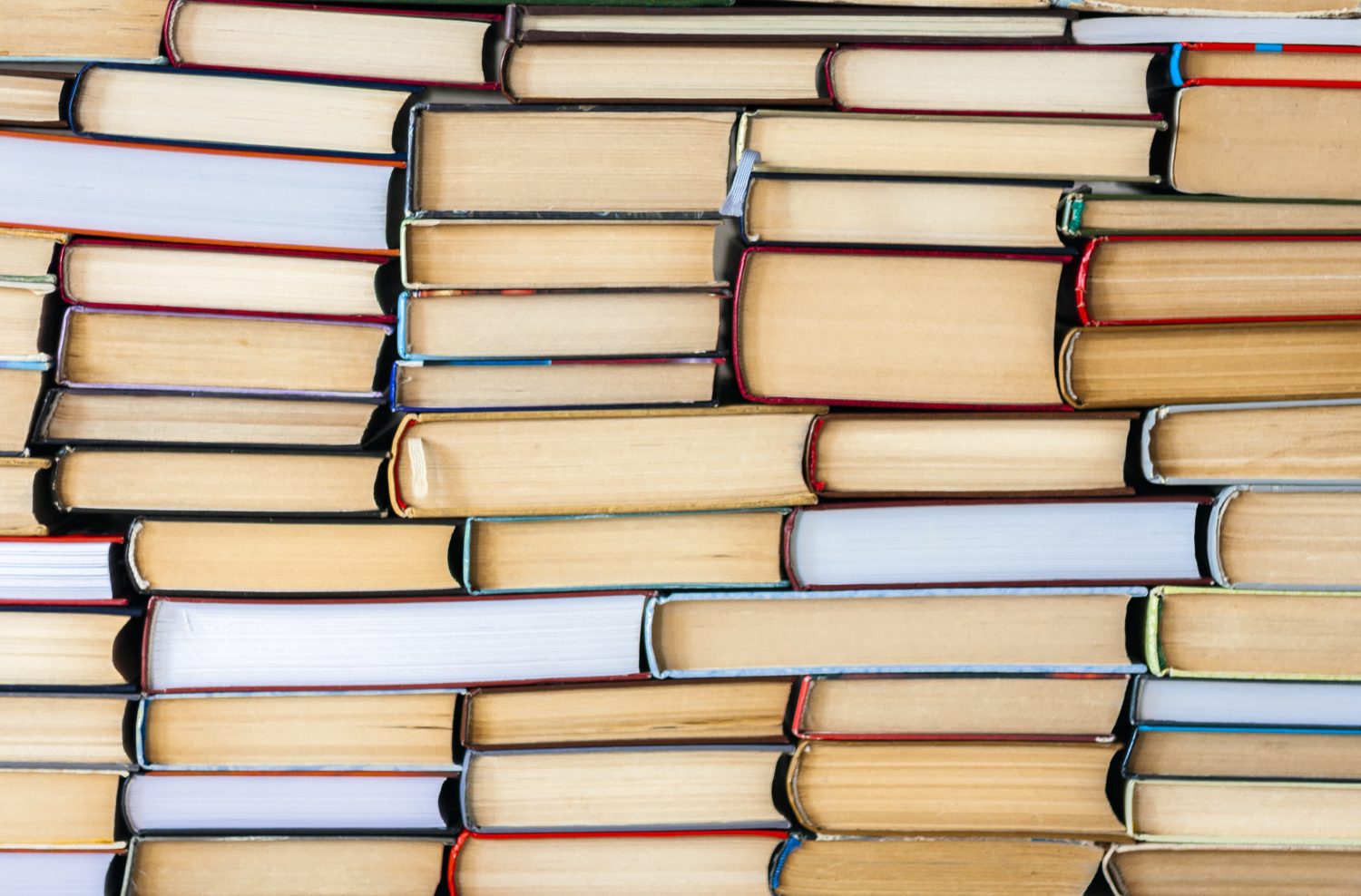 Horror Short Story (continued…)
My goals for the future of English and Writing are to work on them throughout school as everyone will and maybe later in life like in my retirement I’ll decide to become an author or something. 
 
I don’t really see writing as a major part of my future, but you never know.
Styrofoam Airplane
Styrofoam Airplane (Continued…)
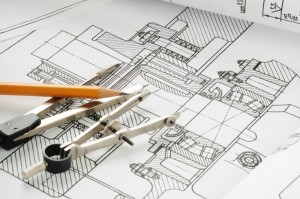 My future goals for this are to be able to use my drafting skills in everyday problems, house renovations, and if I chose, maybe for my job. 
Being able to draft is very useful for many jobs mostly trades, but other jobs as well.
It’s also very useful for doing house renovations and building things. 
I don’t really see anything about the aerodynamics having a major affect in my life, but we will have to see.
Hockey Playoff Finals
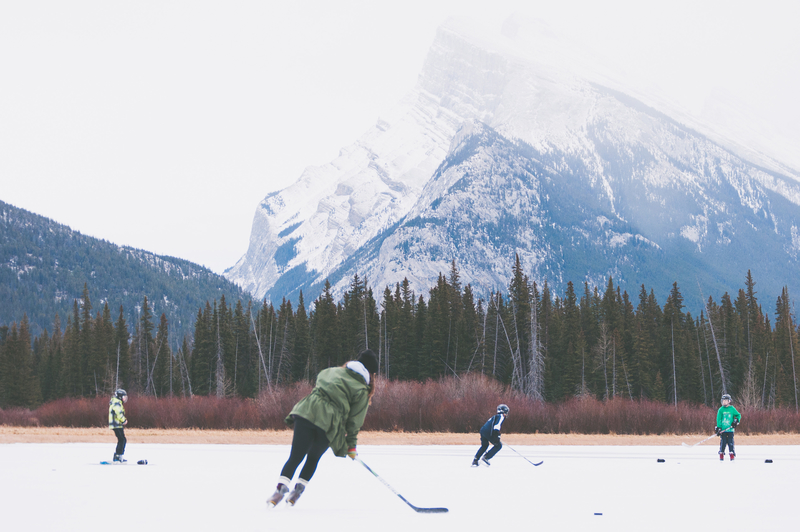 Hockey Playoff Finals (continued…)
I have many goals for my future in hockey.
I know that I won’t make the NHL and I don’t really want to anyway, but I know hockey will still impact my life. 
I will try to play adult hockey for as long as I can.
I also might ref hockey or coach a team in the future.
Citations
Carrasco, Mario. “Council Post: Stop Reading Business Books: The Importance Of Diversifying Your Reading List In 2018.” Forbes, Forbes Magazine, 18 Jan. 2018, www.forbes.com/sites/forbesagencycouncil/2018/01/18/stop-reading-business-books-the-importance-of-diversifying-your-reading-list-in-2018/#c84c15a5e3d4.      (Slide 2)  
Danbom, Dan. “Tips for Buying Used Books Online from a Denver Bookstore Owner.” The Know, The Know, 2 Apr. 2020, theknow.denverpost.com/2020/04/03/tips-for-buying-used-books-online-coronavirus/236733/.     (Slide 3)
N, A. “Drafting.” Tecvalco, 13 Dec. 2016, www.tecvalco.com/custom-drafting/drafting/.     (Slide 5)
Citations (Continued…)
N, A. “Free Photos and Images.” Free Photos and Images, 0AD, www.goodfreephotos.com/canada/alberta/banff-national-park/people-playing-hockey-on-frozen-lake-in-banff-national-park-alberta-canada.jpg.php.     (Slide 7)
Quidwai, Sabba. “5 Things Everyone Should Include In Their Digital Portfolio.” EdTechTeacher, 13 June 2018, edtechteacher.org/5-things-everyone-should-include-in-their-digital-portfolio/.     (Slide 1)